Με τι διάθεση φεύγετε σήμερα από τη δουλειά;
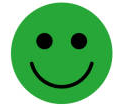 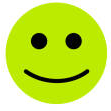 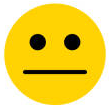 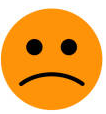 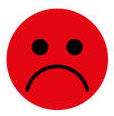 Η επιλογή σου καταχωρήθηκε!
Η επιλογή σου καταχωρήθηκε!
Η επιλογή σου καταχωρήθηκε!
Η επιλογή σου καταχωρήθηκε!
Η επιλογή σου καταχωρήθηκε!
Very Happy: 0
Happy: 0
Neutral: 0
Unhappy: 0
Very Unhappy: 0
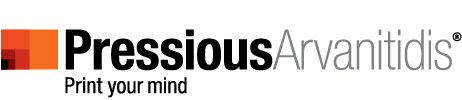 Export->Reset->Exit